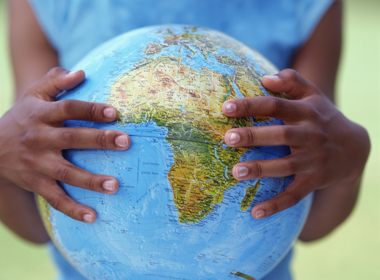 WORLD ISSUES:Development in Africa
ESSAY 2:
The Success Of International Organisations In Resolving Problems in Africa
Role & Effectiveness Of International Organisations In Attempts To Resolve The Issue
SUCCESSFUL
European Union (EU)
Non-Government Organisation (NGO)
Bilateral Aid From UK
African Union
(AU)
UNSUCCESSFUL
United Nations (UN)
Factor 7: NGO’s have resolved Africa’s Problems?
Background NGO’s:
A non-governmental organisation (NGO) is an organisation that is neither a part of a government nor a for-profit business

Usually set up by ordinary citizens

NGOs raise money from voluntary & private sources to fund their work in developing countries

They are free from government interference & are not in any way tied to particular countries and can therefore pick & decide themselves what their aims & policies are

There are literally 100s of NGOs – this in itself is problematic… 

You will have seen many adverts on TV asking for donations – this occurs more often at times of humanitarian crisis e.g. famine
Factor 7: NGO’s have resolved Africa’s Problems?
Education In Sudan
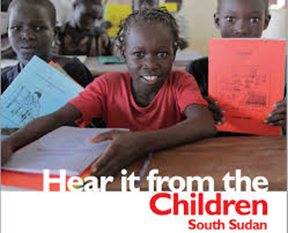 Save The Children
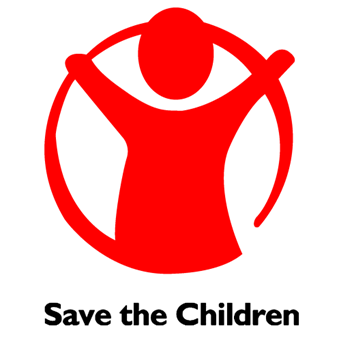 Fragmented
Restrictions
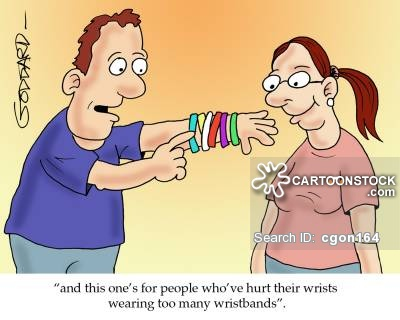 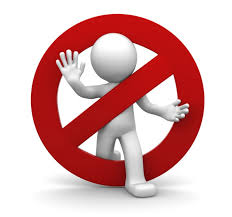 Factor 7: NGO’s have resolved Africa’s Problems?
BACKGROUND TO SAVE THE CHILDREN
Save the Children has been working to fight hunger, prevent malnutrition and improve the lives of children in Africa since 1963

Working within 21 African countries delivering emergency relief and funding long-term aid

In SUDAN, the challenges children face are enormous & because of ongoing conflict, many children live under the threat of violence, as well face food and water shortages, inadequate or non-existent healthcare and little hope for an education
TACKLING ISSUES LIKE: 

The millions of children that have become orphans or dragged into conflict to fight as child soldiers
Reduced food production – areas affected losing more than 12% of production: Angola 44%!
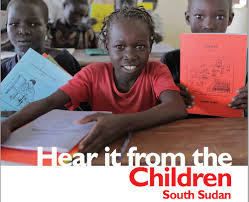 Factor 7: NGO’s have resolved Africa’s Problems?
SUCCESS: Sudan
As a result, Sudan has one of the highest infant mortality rates in Africa

In 2004 the Sudanese government agreed to Save the Children working in the Darfur region to combat hunger and help those in displaced by civil war

They gave assistance with food to those who were malnourished, clean water and sanitation, basic health care including treatments and vaccinations, and supported emergency education programmes

More recently within Sudan Save the Children launched a two years 4.2 million Euro education project in 2014 aiming at reducing the children’s dropout rate and increase their primary school’s completion rate 

For Example: South Kordofan an area with an instable security situation & having one of the lowest basic education enrolment rates in Sudan, standing at 77% however recent studies indicates that it may have dropped down to 47% due to the work of Save The Children
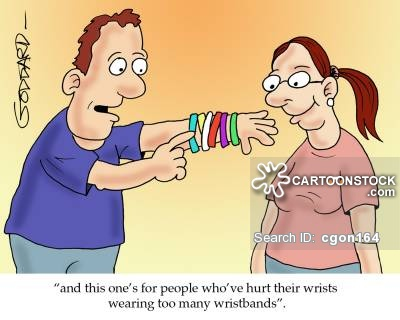 Factor 7: NGO’s have resolved Africa’s Problems?
FAILURE:
Unlike the UN or international governments, NGOs operate on the small scale and consequently their impact is inevitably limited

There are a huge number of NGOs from all over the world and it has been suggested there are too many agencies all financing similar projects

E.G. Save The Children; Water Aid; World Vision; African Child Trust – this known as being ‘fragmented’

Because of this they are criticised for spending too much money on bureaucracy & admin rather than directly on the people who need it 

They also rely on donations & one growing concern is the so called ‘compassion fatigue’ felt by the public as they are asked to donate to yet another important cause
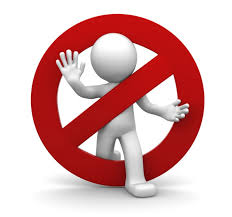 Factor 7: NGO’s have resolved Africa’s Problems?
JUDGEMENT
Overall, although the work of NGO’s is vital to many communities within Africa their help alone is not enough to resolve Africa’s problems

Save The Children often are restricted in what they can do in war zones & they have been criticise for being ‘pawns’ in African politics 

For example, in 2009 the Sudanese government asked that Save the Children suspend their aid work – an instant step backwards due to a political decision 

Also countries like Sudan and Zimbabwe have preferred agencies to work with and this can result in organisations like Save The Children having too much power over the availability of food, medicines and funds which create the power of an alternative government…

When in reality their real government not taking responsibility for their people

Therefore NGOs influence can be to be heavily affected by their fragmented nature and they ability to operate is restricted by governments who are often no politically stable
Factor 7: NGO’s have has resolved Africa’s Problems?
Questions:
What is the focus of this organisation? (Knowledge)

Why is this focus important? (Explain)

Give an example of success (Example)

Give an example of why NGO’s are criticised (Knowledge)

Explain why this failure has occurred  & why NGO’s sometimes cannot resolve the problems in Africa (Judgement & Example)
Factor 7: NGO’s have resolved Africa’s Problems?
TASK: Use The Plan To Write A Paragraph
Evaluate The Success Of International Organisations In Resolving A World Issue You Have Studied.      12 Marks
Start with: “Another type of international organisation that has seen success in resolving the troubles in Africa is through the work of NGO’s.”

One NGO is Save The Children.  The focus of this organisations is to… (Knowledge)
This is extremely important in Africa because… (Explain)
One example of success is… (Example)
One example of why NGO’s are criticised (Knowledge)

Therefore although the work of NGO’s is vital to many communities within Africa their help alone is not enough to resolve Africa’s problems 
The work of organisations like Save The Children illustrate that aid alone cannot solve the problems within Africa because… (Judgement & Example)
Factor 7: NGO’s have resolved Africa’s Problems?
JUDGEMENT… Why Is Aid Not Effective?
War Disruption (refugees)
Extremist Groups (kidnapped girls)
Corrupt Governments misspending money
Large amounts of debts to be paid off which cant be directed into infrastructure
Poor Health (farmers)
Poor education
Evaluate The Success Of International Organisations In Resolving A World Issue You Have Studied.      12 Marks
[Speaker Notes: It is not the main factor affecting developemnt]